Подсистема ввода данных
Презентация по ГИС-технологиям
Ввод и размещение данных
Источники геоданных для ГИС.
Технические средства переноса данных с бумажных карт.
Технология векторизации данных.
Обзор современных средств и технологий непосредственного ввода координат.
Геокодирование.
Источники геоданных для ГИС
В принципе, источник данных для любой ИС – МИР, посредниками являются:
Бумажные карты.
Данные полевой съемки (геодезические и топографические работы).
Всевозможные табличные и скалярные данные.
Данные дистанционного зондирования Земли.
Современные непрерывные технологии (GPS-трассирование, лазерное сканирование).
Технические средства переноса данных с бумажных карт
В 80-е и 90-е годы – дигитайзеры.
С середины 90-х годов – предварительное сканирование бумажных карт, последующая векторизация (ручная или автоматизированная), сканированное изображение должно быть геопривязанной подложкой.
Схема поставки данных в ГИС
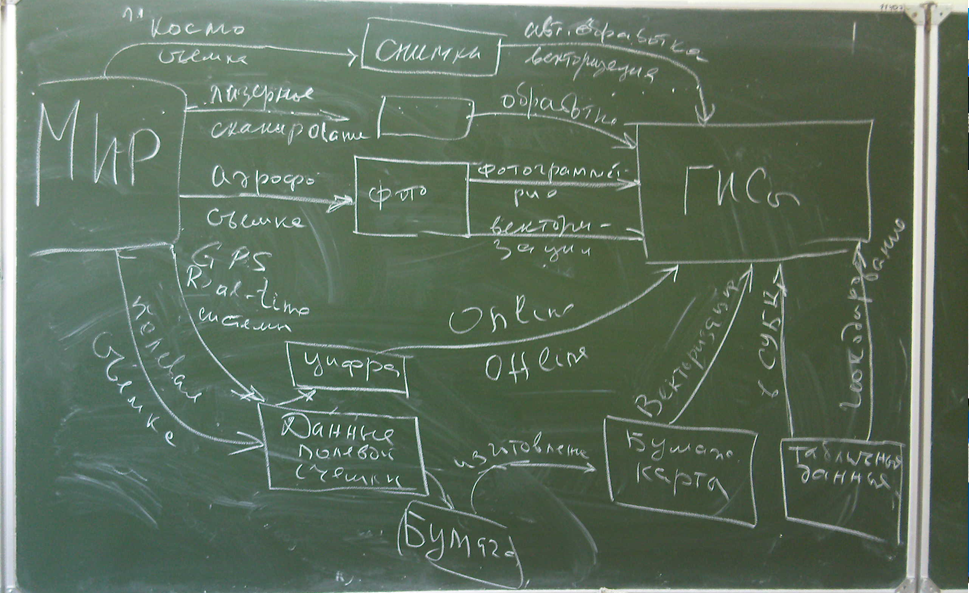 Дигитайзеры
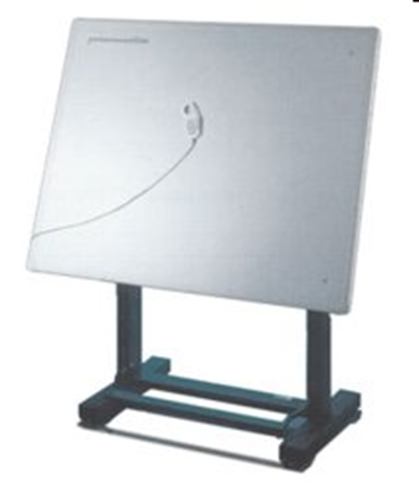 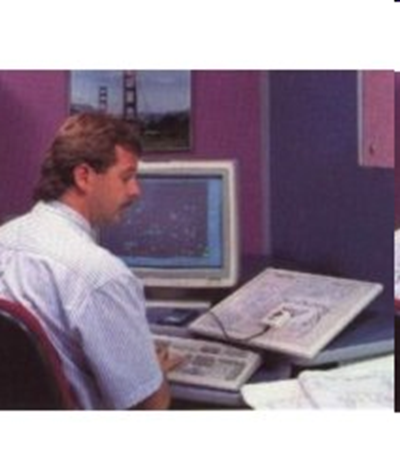 Процесс работы
 с дигитайзером
Большой профессиональный
дигитайзер
О векторизации сканированной карты. Выбор СК и единиц измерения в MapInfo
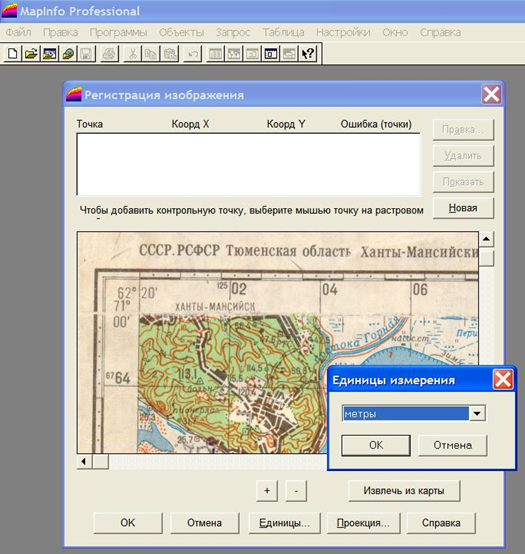 О векторизации сканированной карты. Редактирование точек привязки
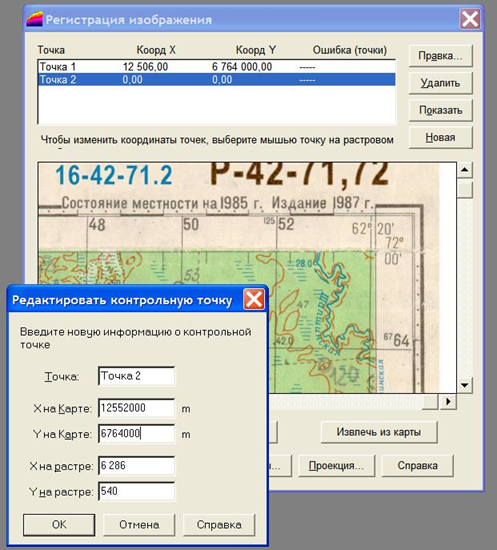 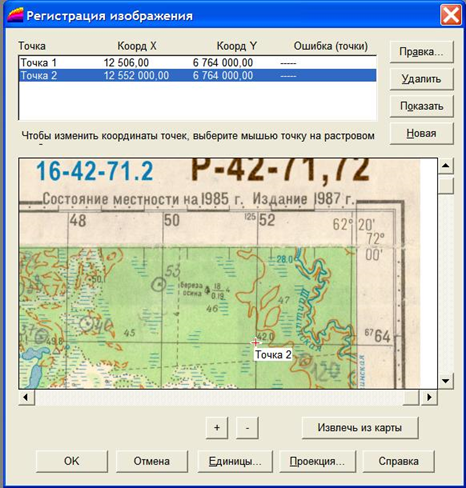 О векторизации сканированной карты. Редактирование точек привязки
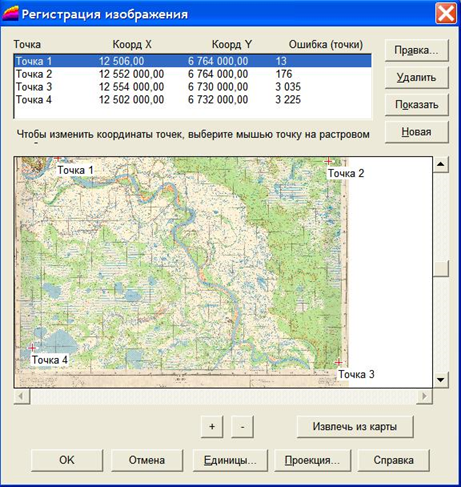 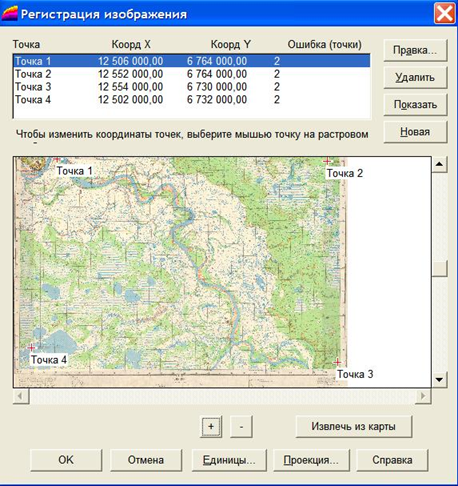 О векторизации сканированной карты. Редактирование слоя поверх растра
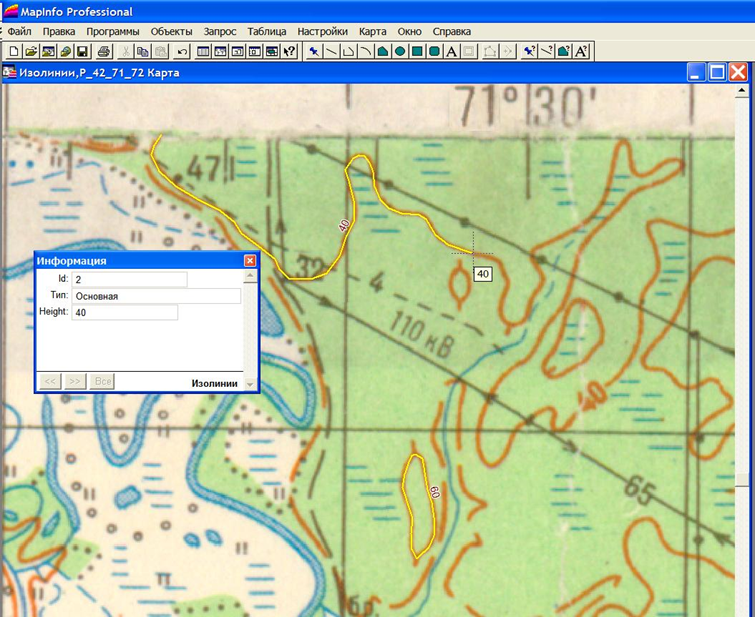 О технологии векторизации
Вначале обязательно разрабатывается технологическая цепочка: структуры данных, последовательность операций, правила соединения данных, правила контроля.
Шаги: определение структуры данных, подготовка пустых данных, сканирование карт, геопривязка сканированных растров (возможно, с коррекцией деформаций), собственно векторизация слоев, введение атрибутивных данных,  верификация промежуточного результата, обрезка по рамке, склейка фрагментов, окончательная проверка данных.
Структура данных
Определение набора слоев и типа геоданных в каждом слое.
Определение структуры реляционной части.
Ввод полевых данных геодезических съемок
Классическая геодезическая съемка – это теодолитные ходы.
Начинаются от точек с известными координатами, например, от государственных триангуляционных пунктов.
Представляют собой последовательности чисел: длина от точки до точки, горизонтальный и вертикальный угол.
На основе геометрии (на эллипсе) вычисляется траектория (камеральная обработка), в результате – последовательность точек в трех измерениях.
В связи с набеганием ошибки имеется процедура усреднения, ходы сводят в одну точку, ее вычисленные координаты усредняются, а промежуточные пересчитываются (иллюстрация).
В ArcGIS этими вычислениями занимается модуль COGO.
Ввод данных на основе значений координат
В настоящее время, в связи с распространением GPS-приемников данный способ приобретает все большее значение.
Можно назвать два режима: ввод отдельных точек и ввод трасс.
Интегрированные технологии подготовки данных
Устройства, совмещающие GPS-позиционирование и лазерные дальномеры (электронные тахеометры).
Лазерное сканирование.
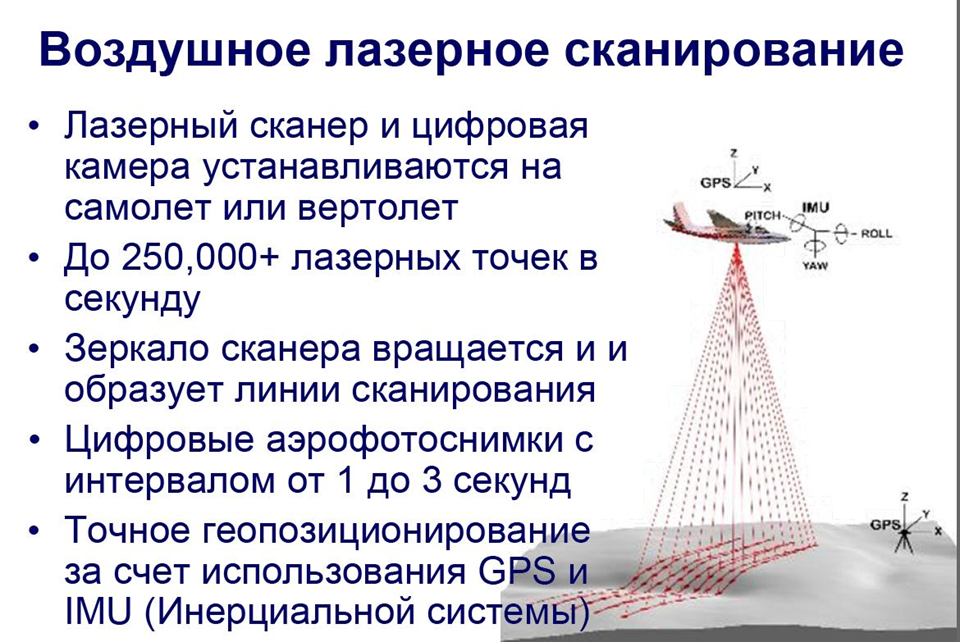 Из доклада Mika Salolahti (TerraSolid) 2009.12.15
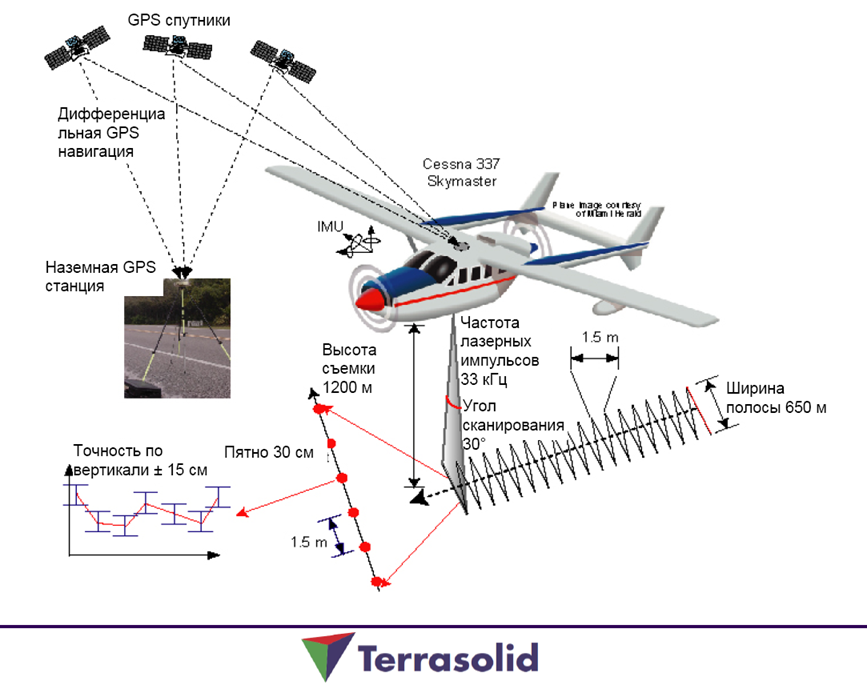 Лазерное сканирование –синоним ЛИДАР
Википедия – Lidar
LIDAR (Light Intensity Detection And Ranging), ЛИДАР (Световое определение интенсивности и дальности) – технология оптического дистанционного зондирования, которая фиксирует параметры отраженного света для определения дальности и/или другие информационные характеристики удаленной цели. Доминирующим методом определения расстояния является использование импульсного лазера. Как и аналогичная радарная технология, котороая использует радио волны, дальность до объекта определяется путем измерения временной задержки между излучением импульса и приемом отраженного сигнала.
Данные дистанционного зондирования
Аэрофотосъемка.
Стереоаэрофтосъемка (фотограмметрия).
Космические снимки в оптическом диапазоне, включая стереосъемку (ALOS-PRIZM).
Радиолокационные космические снимки.
Использование: обновление топографических карт, автоматизированное построение рельефа.
Пример – миссия шатла Дискавери (SRTM)
Аэрофотосъемка
Основывается на съемке на пленку и последующем сканировании или непосредственной цифровой съемке
Точность съемки 10 см – 40 см на пиксель.
Возможна моносьемка и стереосъемка.
Стересьемка осуществляется при одно пролете
Космическое сканирование
Используется оптический диаппазон или радиолокация
Космическое оптическое сканирование
Основывается на использовании движения спутника для формирования последовательности строк (отличать от моментальной съемки высокого разрешения.
В настоящее время – только цифровые методы.
Точность съемки 42 см – несколько км на пиксель.
Возможна моносьемка и стереосъемка.
Стересьемка осуществляется при одно пролете или съемке с параллельных витков.
Геокодирование
Геокодирование – это генерация геометрических данных на основе табличных значений, представляющих собой почтовые адреса или линейные координаты.
Имеются следующие методы: StreetInfo (адресное геокодирование), линейные координаты.
План
Структуры данных адресных слоев StreetInfo
Структуры данных адресных слоев линейных координат
Процесс калибровки адресных слоев линейных координат
Об алгоритмах геокодирования: устойчивость к ошибкам данных, размещение точек на заданном расстоянии. 
Пример с г.Москвой
Процесс геокодирования
Для каждой строки таблицы создается точечный объект.
Функцией ГИС вычисляются координаты порождаемого точечного объекта на основе атрибутивной информации в строке таблицы, поиска фрагмента улицы или дороги в адресном слое, пропорциональном делении фрагмента.
Структура слоя StreetInfo
1. Размечаются осевые линии улиц
2. Улицы разбиваются на фрагменты от перекрестка до перекрестка.
3. Слой содержит поля:
Name,FromLeft, ToLeft, FromRight, ToRight
4. Для каждого фрагмента это – название улицы, номер домов, начинающие и заканчивающие фрагмент соответсвенно по левой (нечетной) и правой (четной) сторонах улицы
Структура слоя StreetInfo
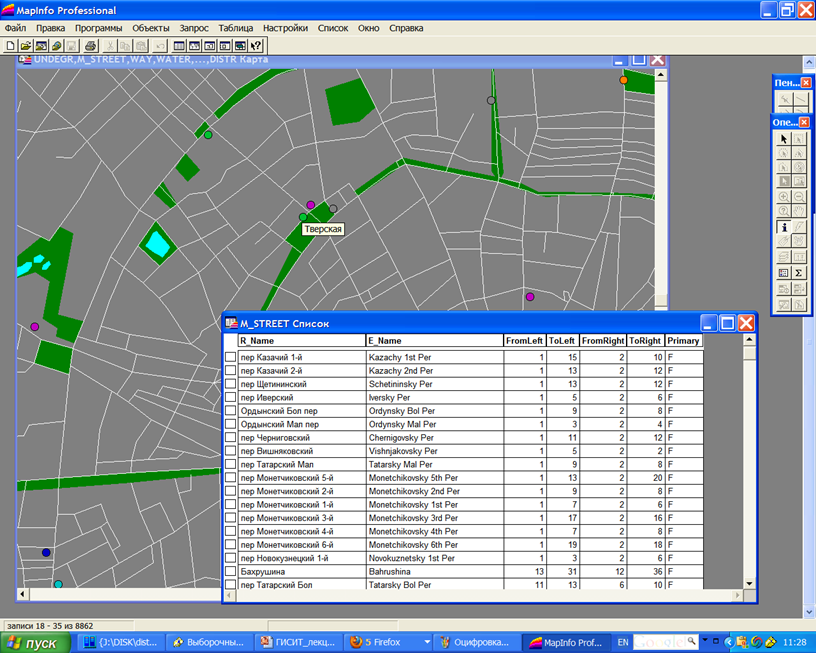 Структура слоя StreetInfo
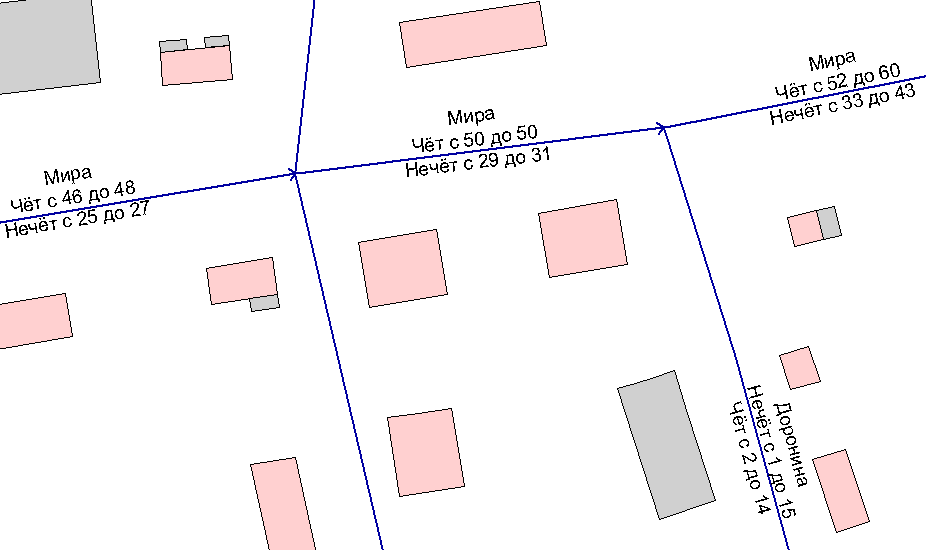 Геокодирование по линейным координатам
В организациях, обслуживающих и имеющих дело с автомобильными и железными дорогами, трубопроводами, линиями электропередач, реками привязка объектов и событий проводится к ближайшим пикетам – километровым или более точным отметкам.
Тестовая таблица событий
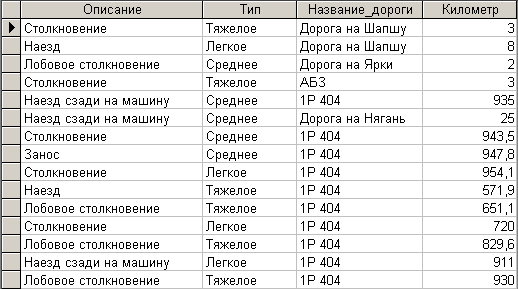 Структура слоя линейных координат
Дороги разбиваются на фрагменты
В самом грубом варианте – от начала до конца.
В хорошем варианте – на всех перекрестках, от километрового столба до километрового столба – калибровка.
Без калибровки геокодирование весьма неточно, так как геометрическая длина дорог отлична от пикетажной.
Каждая пикетажная отметка должна проставляться на карте с точностью 10-20 метров. Пригодны данные
Дороги в окрестностях г.Ханты-Мансийска
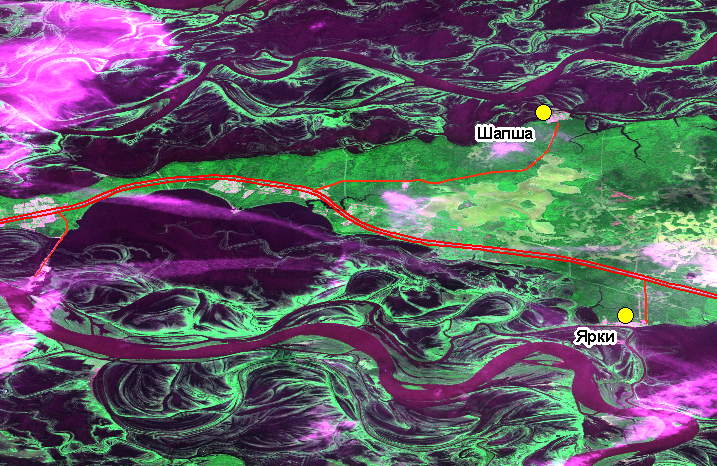 Работа с GPS на дороге к Шапше
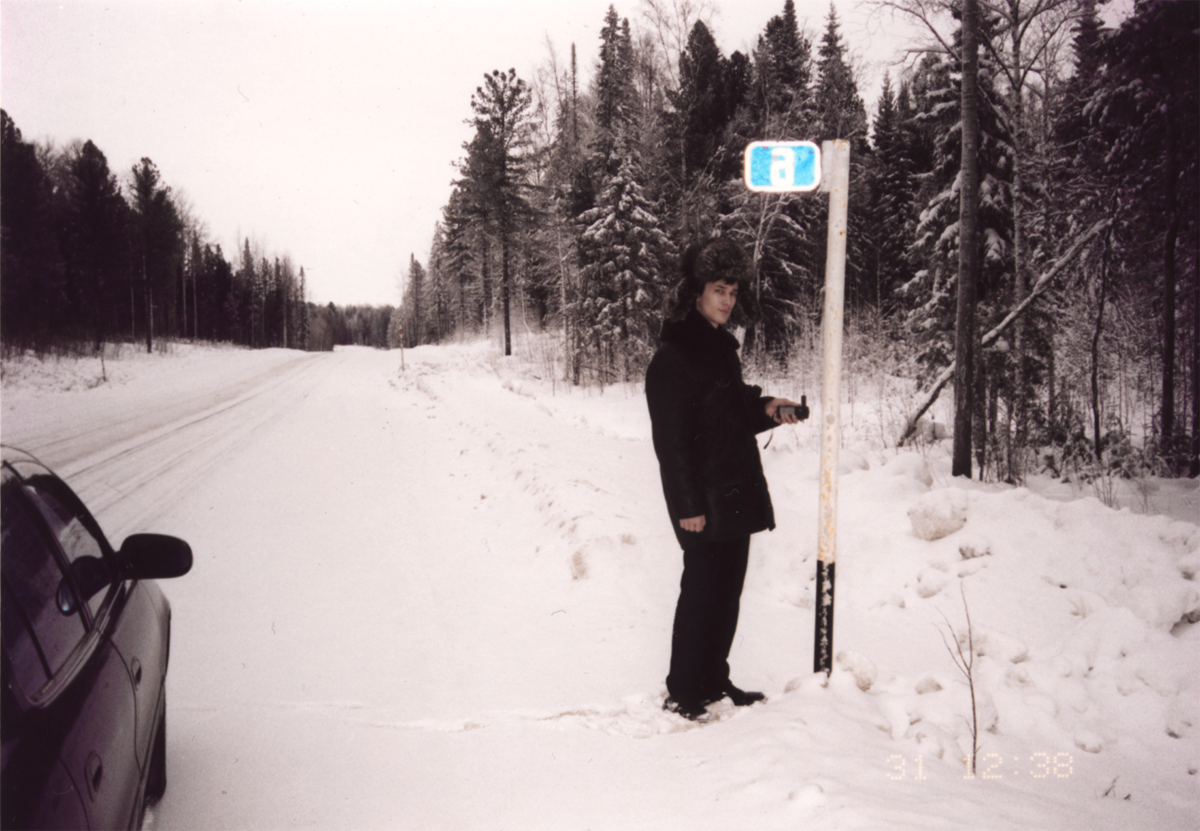 Калибровочные точки, полученные с помощью Garmin GPS III +
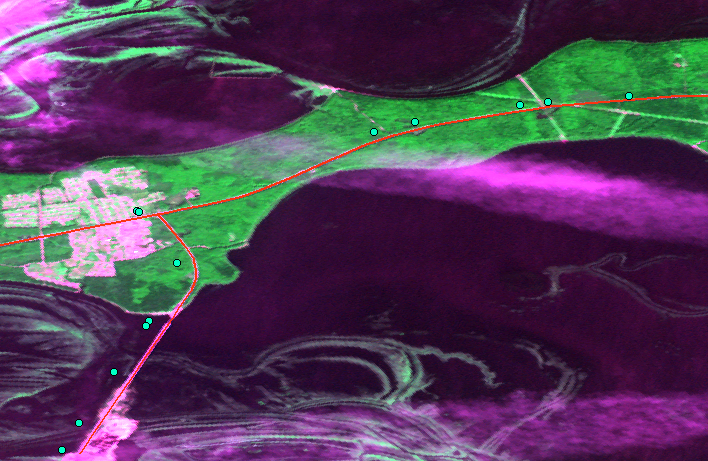 Решение проблемы точности бытовых GPS
Основано на наблюдении, что ошибка, специально заложенная в аппаратуре для соблюдения законодательства, носит регулярный характер
Для корректировки достаточно знать направление и величину корректирующего сдвига
Для выявления были сняты точки, хорошо позиционируемые на снимках (перекрестки)
Сдвиг калибровочных точек
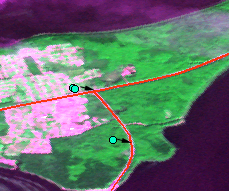 Калибровочные точки после сдвига
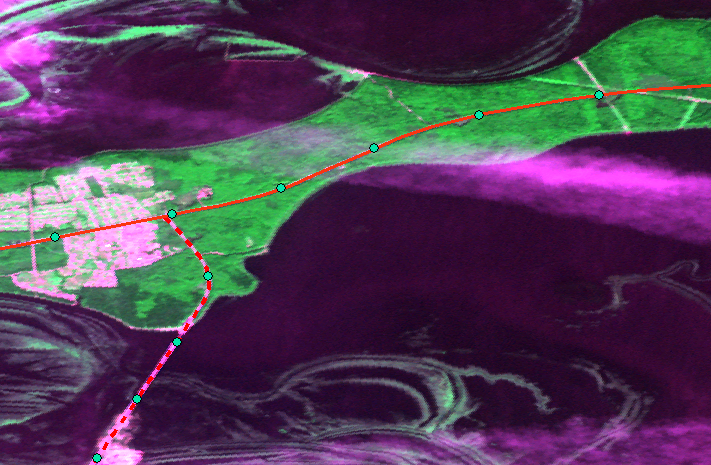 Тест калибровки
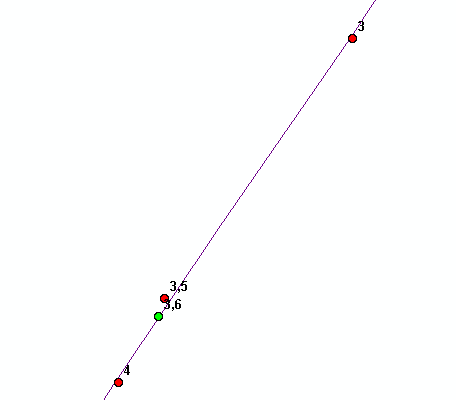 Тематическая карта по геокодированным событиям
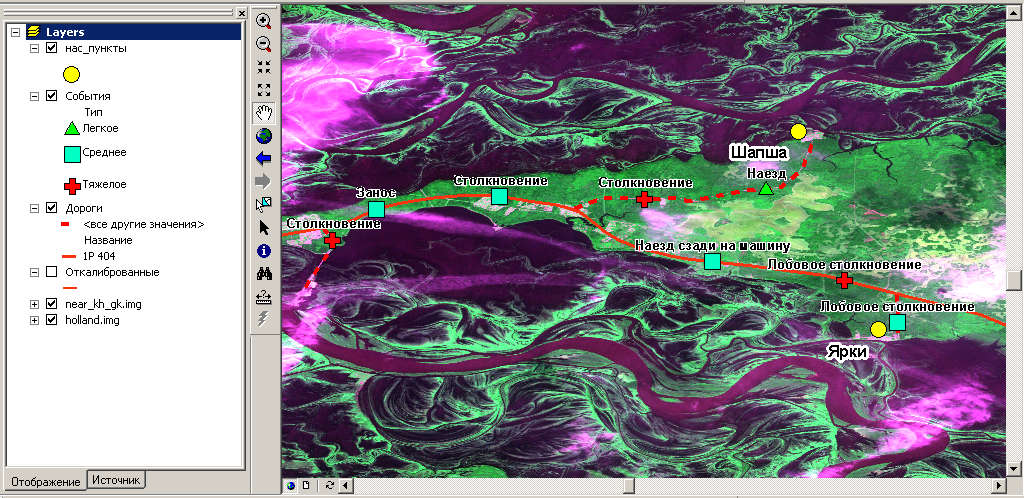 Благодарю за внимание !